Raising the Bar: Achieving Formal Verification Sign-Off for Complex Algorithmic Designs, with a Dot Product Accumulate Case Study
Shravya Jampana, Madhurima Eranki, Disha Puri
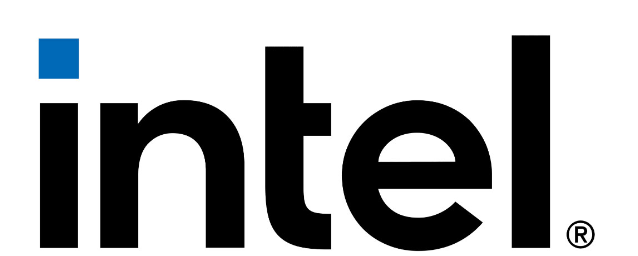 © Accellera Systems Initiative
1
Agenda
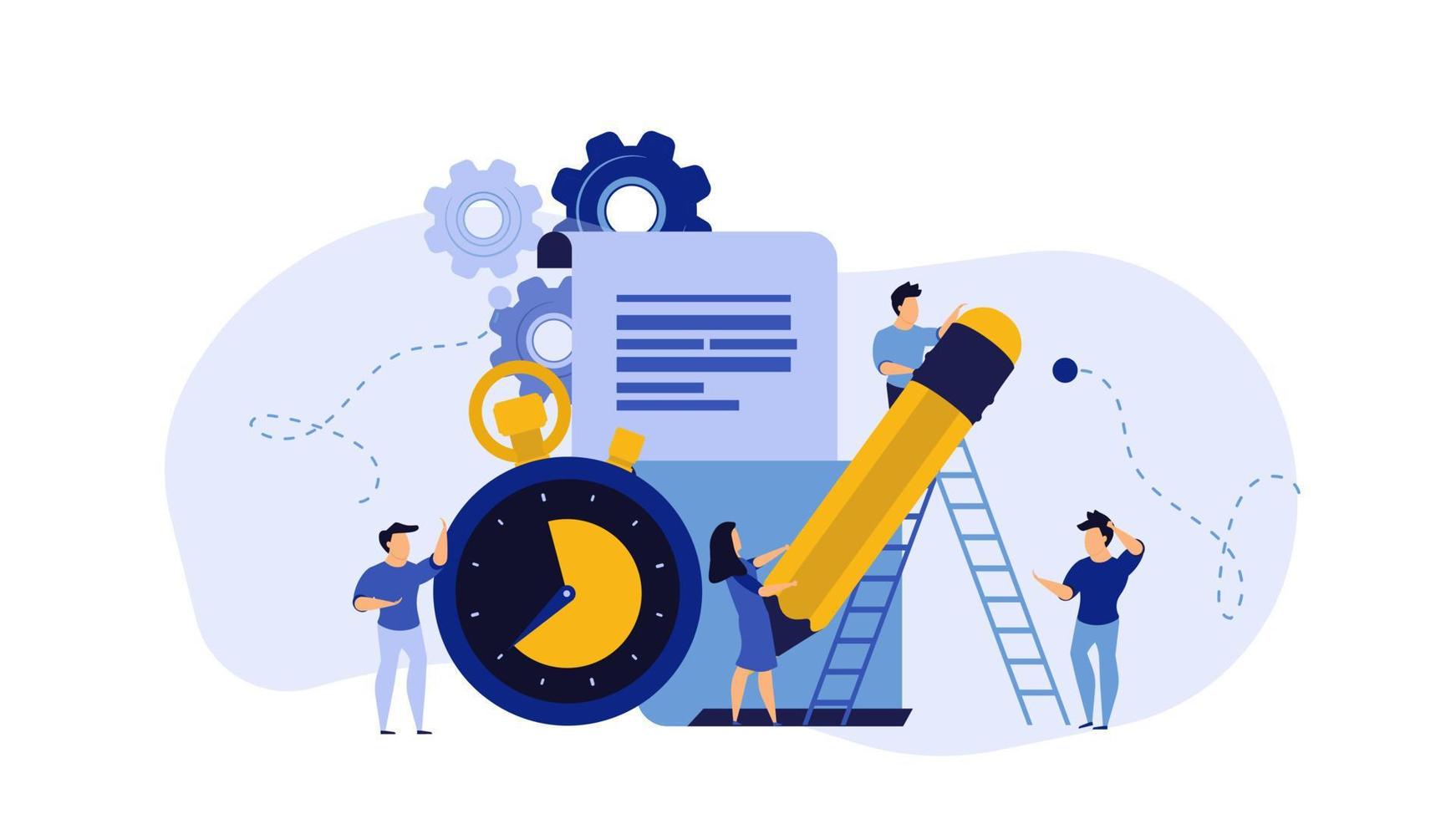 Proposed E2E methodology
Traditional C2RTL Formal Verification
Conclusion
Limitations of Traditional Approach
Detailed Case Study
Future Direction and Adoption
© Accellera Systems Initiative
2
[Speaker Notes: Recording]
Traditional Datapath C2RTL Verification
Validation of RTL implementation against the C++ model 
under specific constraints for one transaction of data
Map inputs of C++ with RTL
Valid state space
defined through constraints
C++ model development
RTL implementation
Perform equivalence checking
M Achutha KiranKumar V, Disha Puri, Mohit Choradia, Paras Gupta, “Novel Paradigm in Formally Verifying Complex Algorithms”, DVCON US 2021.
M Achutha KiranKumar V, Disha Puri, Shriya Dharade, “Bringing DataPath Formal to Designers’ Footsteps”, DVCON India 2019
© Accellera Systems Initiative
3
[Speaker Notes: Backbone of ensuring design correctness
Explain flow
Well-established and paper published
But works on 3 assumptions: Cmodel golden, constraints golden and single instruction allowed]
Pre-Formal Sign-Off Considerations
Is the entire range of legal values being tested?
Is the reference model golden?
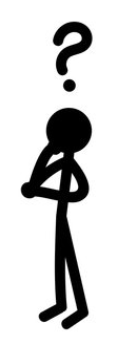 Is verifying a single transaction of data enough for formal sign-off?
Where do design constraints come from? How to validate these constraints?
© Accellera Systems Initiative
4
[Speaker Notes: Owing to its limitations, is conventional approach sufficient for signing off
Which are 4 main challenges that need to be addressed
New designs cannot be considered golden
Single stage done so far since huge complexity makes convergence impossible for tool engines
Spec cannot be considered golden
Setup might not be covering all scenarios]
DPAS Case Study
Result: (α0 + a0*A0 + a1*A1 + a2*A2 + .. aN*AN)
Final Accumulator
MAC
SrcB (N x m)
SrcA (n x N)
SrcC (n x m)
A1
A0
AN
α0
x
x
x
+
a0
a1
aN
1 channel
+
+
© Accellera Systems Initiative
5
[Speaker Notes: Feedback:
Explain why DPAS is important operation
Take the advantage of explaining what AI algorithms need and DPAS is an important operation

Ideas:
Use an example: like a recommendation system that uses DPAS to predict user preferences
Then mention how matrix multiplications make a difference]
Refine reference model: C-FPV
Architectural requirements converted to C++ assertions and included in the reference model to ensure that the algorithm itself operates accurately
Traditional C2RTL validation
C++ Model
RTL
C-FPV
C++ Model
Golden 
C++ Model
C-FPV on DPAS unit: 
Prove assertions included in C++ model
© Accellera Systems Initiative
6
[Speaker Notes: FPV is well know, can this be applied on Cmodel
Never been done before because of tool restrictions, but would give impactful results if utilized properly
Introduce C-FPV
2 outcomes: underconstrained env and needs more assumptions or early bug detection

Feedback:
Explain that there are many checkers we incorporated apart from these properties and C-FPV gives higher confidence in the specification 
Claim larger names instead of ‘initiative’]
C++ Model bug found through C-FPV
assert ((a.exp>=MIN_EXP) && (a.exp<=MAX_EXP))
© Accellera Systems Initiative
7
Is verifying  single transaction  sufficient
Validating pipeline
Single-stage
What are the potential risks of relying solely on single-instruction testing for pipeline validation?
DV/Enable signal
Cmodel output
RTL output
Multi-stage
Control Path + Data Path
Multiple instructions allowed in the pipeline
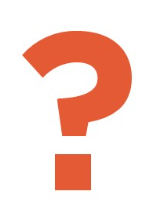 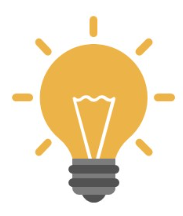 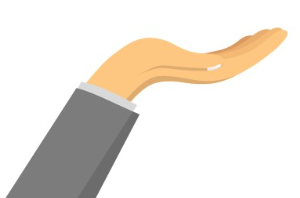 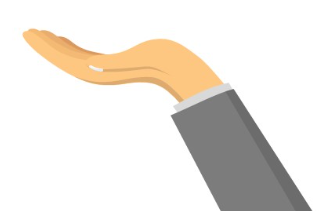 © Accellera Systems Initiative
8
[Speaker Notes: Feedback:
Talk about clock gating, where inputs are not gated/ungated before the arrival of DV etc..
Should capture why data+control was not done before
Should say we created a great methodology multiplying/marrying the best practices of FPV and datapath]
Uncovering interaction bugs
© Accellera Systems Initiative
9
Implementation of SVA properties
How to validate FV constraints?
Benefits and Appreciation:
Effectively utilizing existing DV environment for proving FV properties
Makes the flow tool agnostic
Implementation of Legal Assumptions:
Architectural requirements implemented as System Verilog Assertions (SVA)
Integrate these SVAs into the Dynamic Verification (DV)
//maximum and minimum values for exponent
Assert_for_valid_input_exp : assert property (
@(posedge clock) disable iff(reset)
instr_valid |-> input_data.exp <=9'h1fe && input_data.exp>=9'h1 
);
© Accellera Systems Initiative
10
[Speaker Notes: 2 tools:
SVAs are compatible with both FV and DV (universal language of property verif)
Existing DV env can be efficiently utilized to verify FV assumptions]
Functional Covers
Is entire range being tested?
//cover for denormal input
COV_for_input_data : cover property (
@(posedge clock) disable iff(reset)
instr_valid && (input_data.exp== 8'd0) && (input_data.mnt != 23'b0)
);
© Accellera Systems Initiative
11
[Speaker Notes: How can we claim full coverage with traditional approach?
2 outcomes: overconstraints that must be addressed quickly, unreachable logic has to be reported to designers to reduce design complexity, enhance performance and avoid unnecessary bugs
Overflow buffer example]
C2RTL Methodology
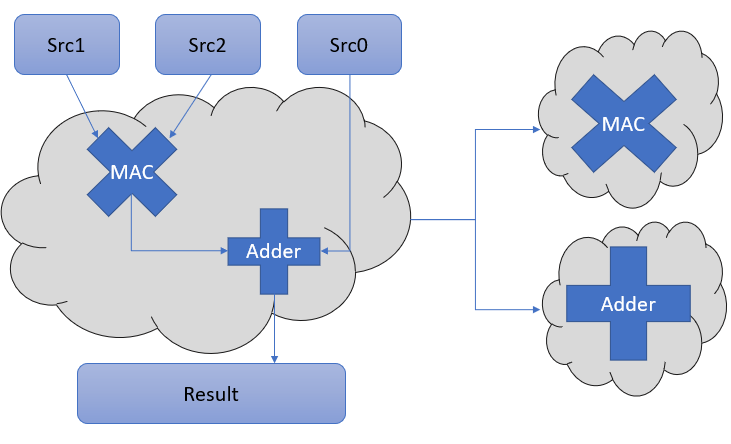 DPAS Design Complexity
Complexity reduction: DUT partitioning
© Accellera Systems Initiative
12
[Speaker Notes: Bit level operation: state space explosion due to large number of combinations and state transitions
Large data width: leads to exponential growth in FV complexity
Pipelined arch: DPAS has multiple dedicated pipelines for every floating-point formats

Feedback:
When problem divided into 2, the question comes how are we sure it is complete. Should say we implement assume guarantee.]
Convergence Techniques
Multi-stage
Single-stage
Incremental C2RTL Verification: Perform C2RTL at a lower design hierarchy and verify the equivalence of 2 hierarchy levels
C++ Model
Version-2
Input interface
RTL
Version-1
Output interface
© Accellera Systems Initiative
13
[Speaker Notes: Why is complete convergence in multistage not possible (because of the nonlinear behavior)
Proof decomposition, no convergence then reset abstraction, no convergence then bounded proof for multiple DV patterns]
C++ Model Corner Case Bug
Description: False round up by the final accumulator when input is negative, and its exponent is small
Root Cause: Carry-add logic
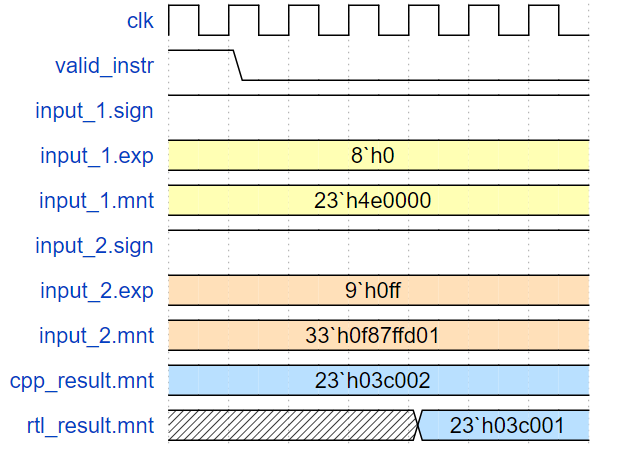 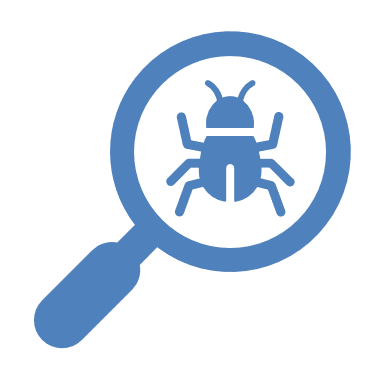 © Accellera Systems Initiative
14
[Speaker Notes: 32 bit and 43 bit inputs, impossible to be found in DV]
RTL Corner Case Bug
Description: Renormalization clamping data with end exponents to zero
Root Cause: No support for denormal right shift case
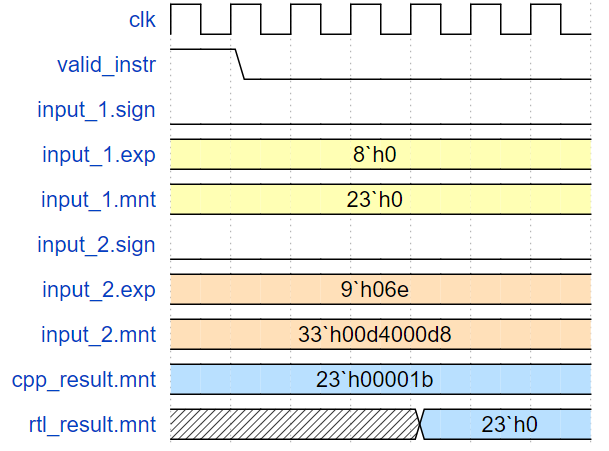 © Accellera Systems Initiative
15
Over 4 generations of DPAS design verified
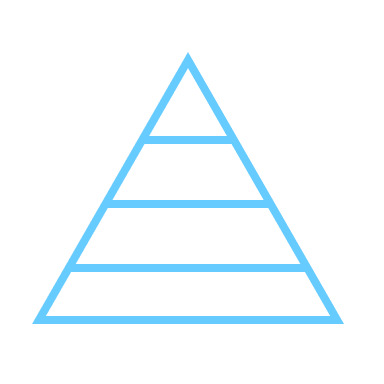 20+ bugs detected with formal testbench and hence increased design robustness
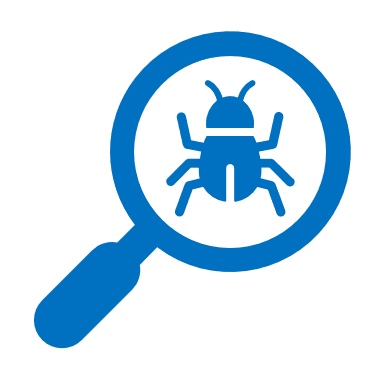 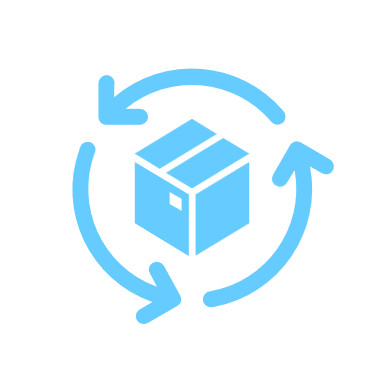 Regressions enabled and significant reduction in turn-around time
Conclusion
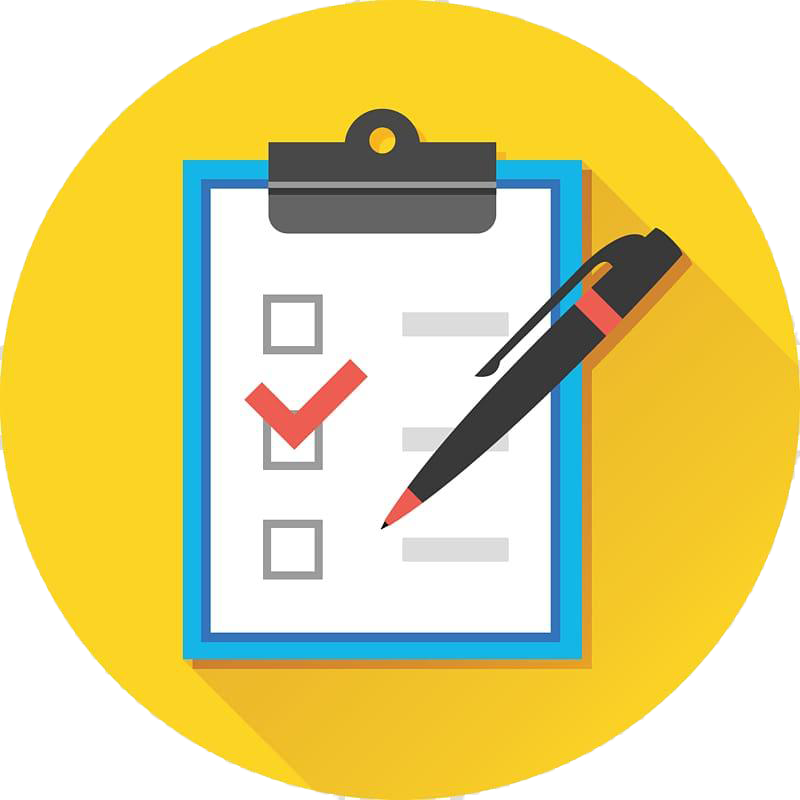 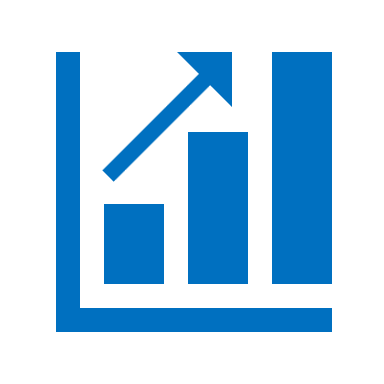 Enhanced verification
coverage
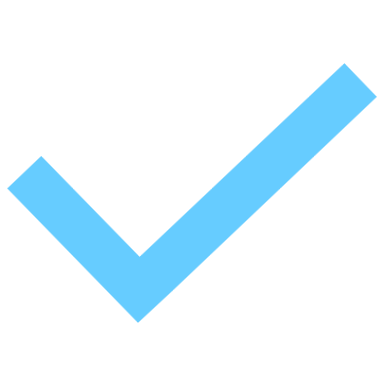 Positive feedback and adoption
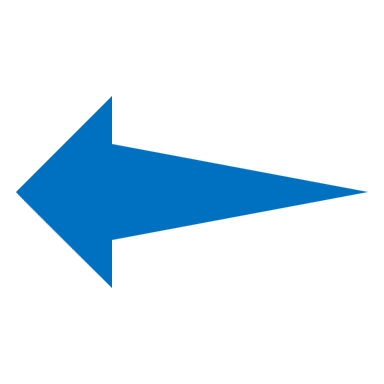 Huge shift-left
16
© Accellera Systems Initiative
[Speaker Notes: Summarize the flow
Mention no bug escapes found over 4 generations
Mention turn around time was less than a week
Shift left because of bugs found from the beginning of the flow]
Future Direction and Adoption
© Accellera Systems Initiative
17
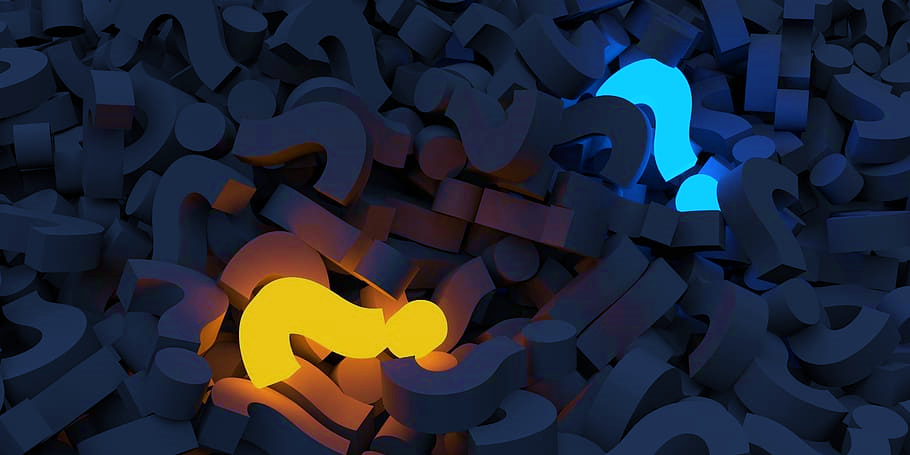 Questions
© Accellera Systems Initiative
18